In the name of GOD
Dermatologic Diseases
Chapter 16
ECTODERMAL DYSPLASIA
two or more ectodermally derived anatomic structures fail to develop: 
skin, hair, nails, teeth, or sweat glands
hypohidrotic ectodermal dysplasia
Clinical features
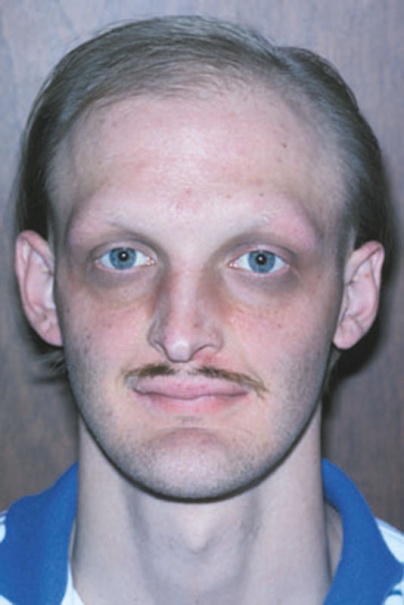 hypohidrotic ectodermal dysplasia
X-linked inheritance         male

heat intolerance fever of undetermined origin baby
Diagnostic aid:  a special impression of the patient's fingertips , count the density of the sweat glands microscopically

fine, sparse blonde hair (reduced density of eyebrow and eyelash)

The periocular skin: Fine wrinkling with hyperpigmentation

midface hypoplasia

nails : dystrophic and brittle
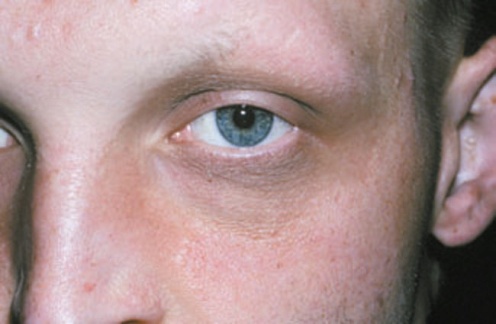 Intraoral findings
salivary glands (are ectodermally derived)          xerostomia

reduced number of the teeth (oligodontia or hypodontia)

crown shapes are abnormal
   The incisor crowns     tapered, conical, or pointed, the molar crowns     reduced diameter

Anodontia

Female patients      partial expression
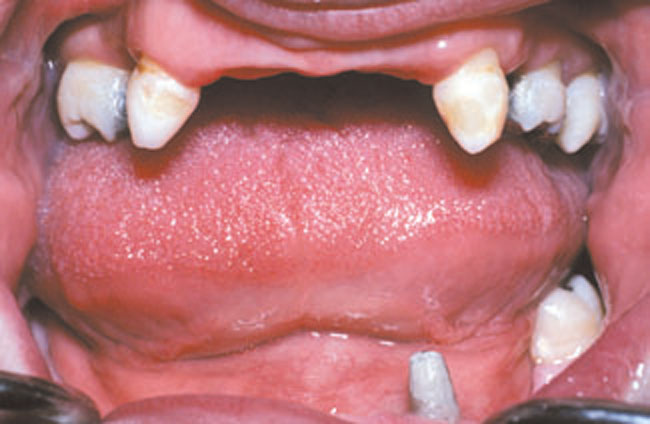 Histopathologic Features
Skin  decreased number of sweat glands and hair follicles. 
The adnexal structures that are present are hypoplastic and malformed.
Treatment and Prognosis
genetic counseling for the parents and the patient.
dental problems  prosthetic replacement of the dentition, dental implants
WHITE SPONGE NEVUS (CANNON'S DISEASE; FAMILIAL WHITE FOLDED DYSPLASIA)
a defect in the normal keratinization of the oral mucosa (keratin 4 and keratin 13)
relatively rare genodermatosis
Clinical Features
usually appear at birth or in early childhood

Symmetric, thickened,white, corrugated or velvety, diffuse plaques ,buccal mucosa , bilaterally

Other intraoral sites: the ventral tongue, labial mucosa, soft palate, alveolar mucosa, and floor of the mouth

Extraoral mucosal sites: nasal, esophageal, laryngeal, and anogenital mucosa

Usually asymptomatic
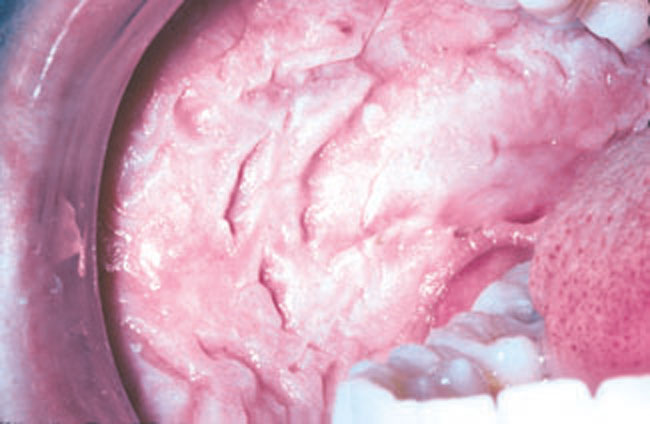 Histopathologic Features
characteristic but not pathognomonic

Prominent hyperparakeratosis  , acanthosis ,clearing of the cytoplasm of the cells in the spinous layer
DD: leukoedema ,HBID

an eosinophilic condensation in the perinuclear region of the cells :keratin tonofilaments

Exfoliative cytologic studies may provide more definitive diagnostic information
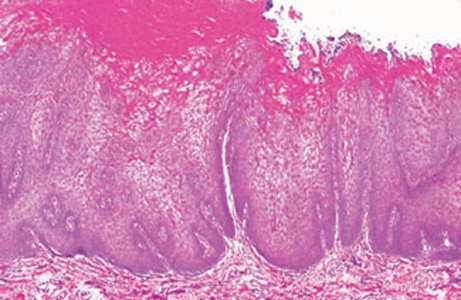 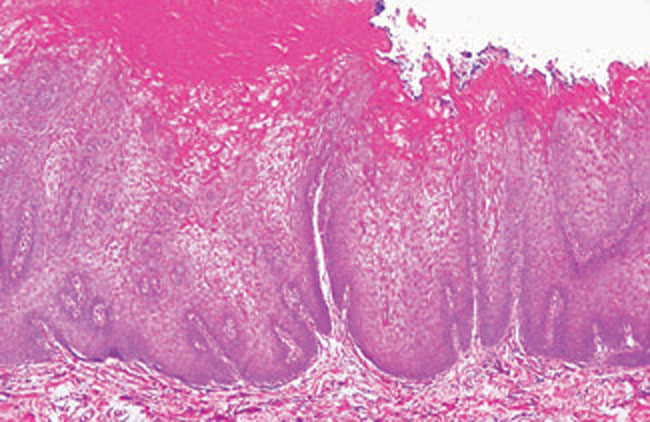 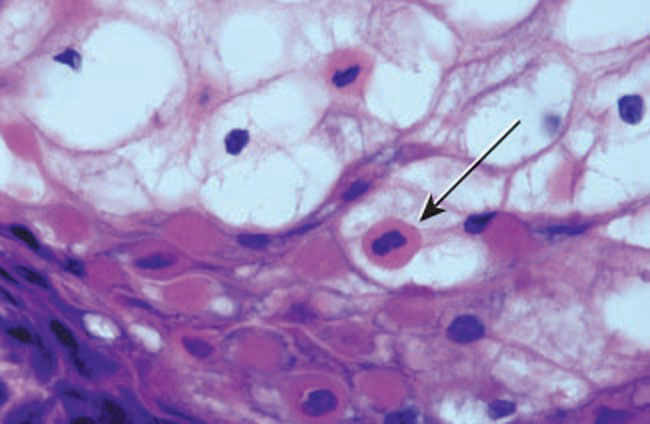 Treatment & Prognosis
a benign condition ---> no treatment
prognosis : good
DYSKERATOSIS CONGENITA (COLEENGMAN SYNDROME; ZINSSER-COLEENGMAN SYNDROME)
a rare genodermatosis
usually inherited as an X-linked recessive trait
Mutations in the DKC I gene
disrupt the normal maintenance of telomerase
Clinical Features
During the first 10 years of life

A reticular pattern of skin hyper-pigmentation  on the face, neck, and upper chest

abnormal, dysplastic changes of the nails
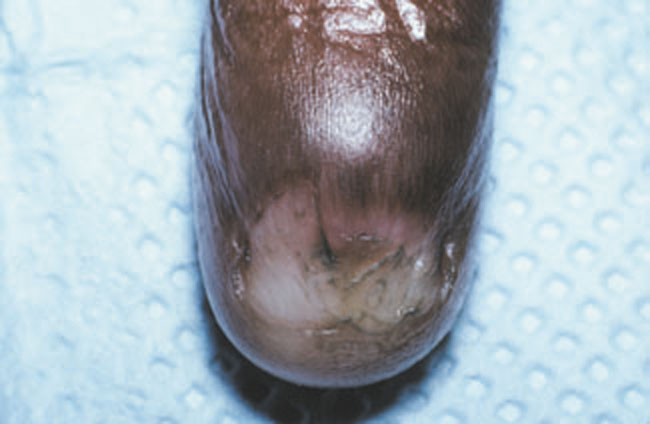 Intraoral findings
the tongue and buccal mucosa :
   Bullae    erosions     leukoplakic lesions 

The leukoplakic lesions : premalignant
   1/3 become malignant (10-30y.)

Rapidly progressive periodontal disease

Thrombocytopenia (the first hematologic problem)

70% aplastic anemia
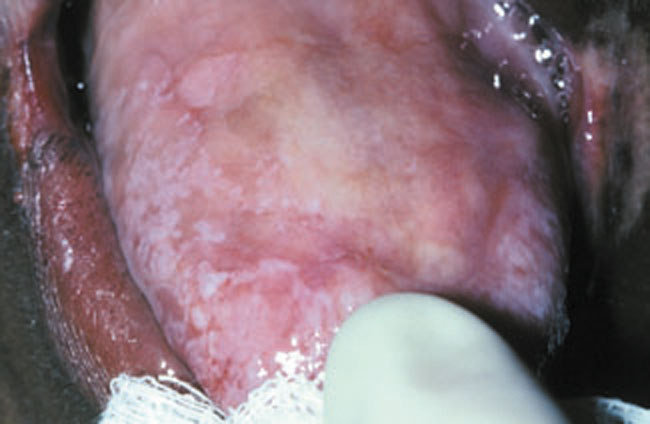 Histopathologic Features
early oral mucosal lesions
    hyper orthokeratosis & epithelial atrophy
After progress epithelial dysplasia, squamous cell carcinoma
Treatment and Prognosis
Symptomatic

careful periodic oral examinations

Monitor the patient for aplastic anemia

Genetic counseling
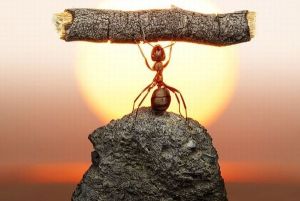 XERODERMA PIGMENTOSUM
a rare genodermatosis
numerous cutaneous malignancies develop at a very early age
inability of the epithelial cells to repair UV damage  mutations in the epithelial cells  1000 to 4000 times more  skin cancer
Clinical Features
Sunburn,  Skin changes, such as atrophy, freckled pigmentation, and patchy depigmentation

actinic keratoses

SCC,BCC ,Melanoma(most frequently in the head and neck region)

Oral manifestations: SCC of the lower lip and the tip of the tongue.
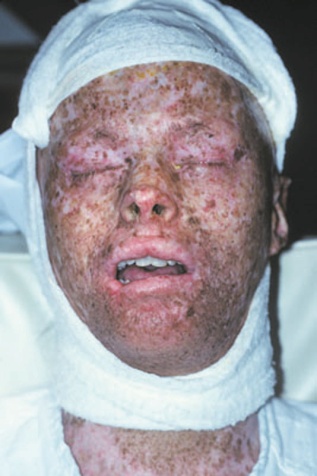 Histopathologic Features
The histopathologic features of xeroderma pigmentosum are relatively nonspecific

premalignant & malignant lesions are microscopically indistinguishable from those observed in unaffected patients.
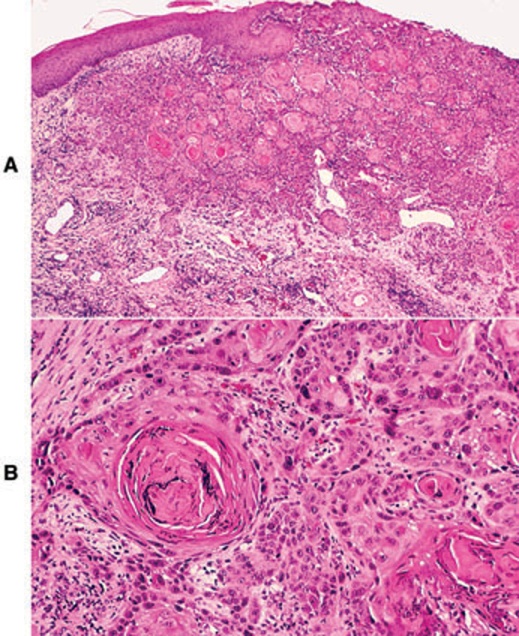 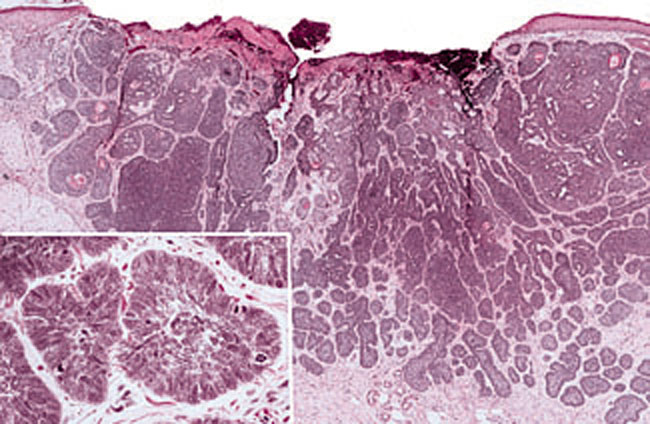 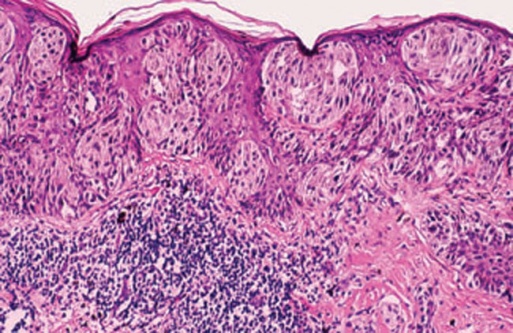 Treatment and Prognosis
Avoid sunlight & unfiltered fluorescent light ,wear protective clothing, sunscreens
A dermatologist should evaluate the patient every 3 months to monitor
the development of cutaneous lesions.
Thank You